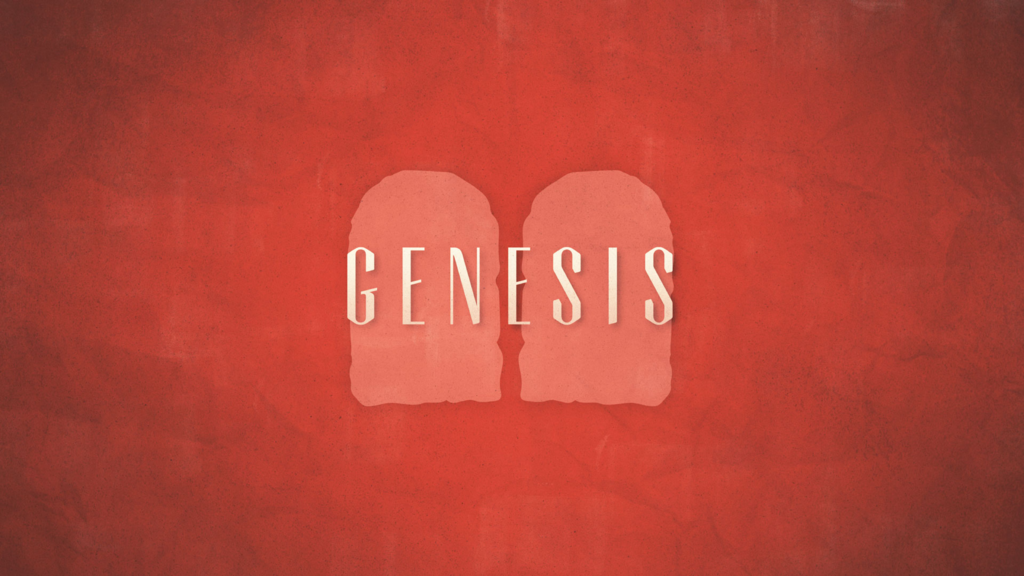 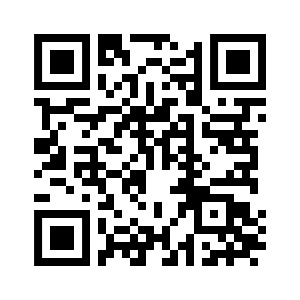 CHAPTER 15
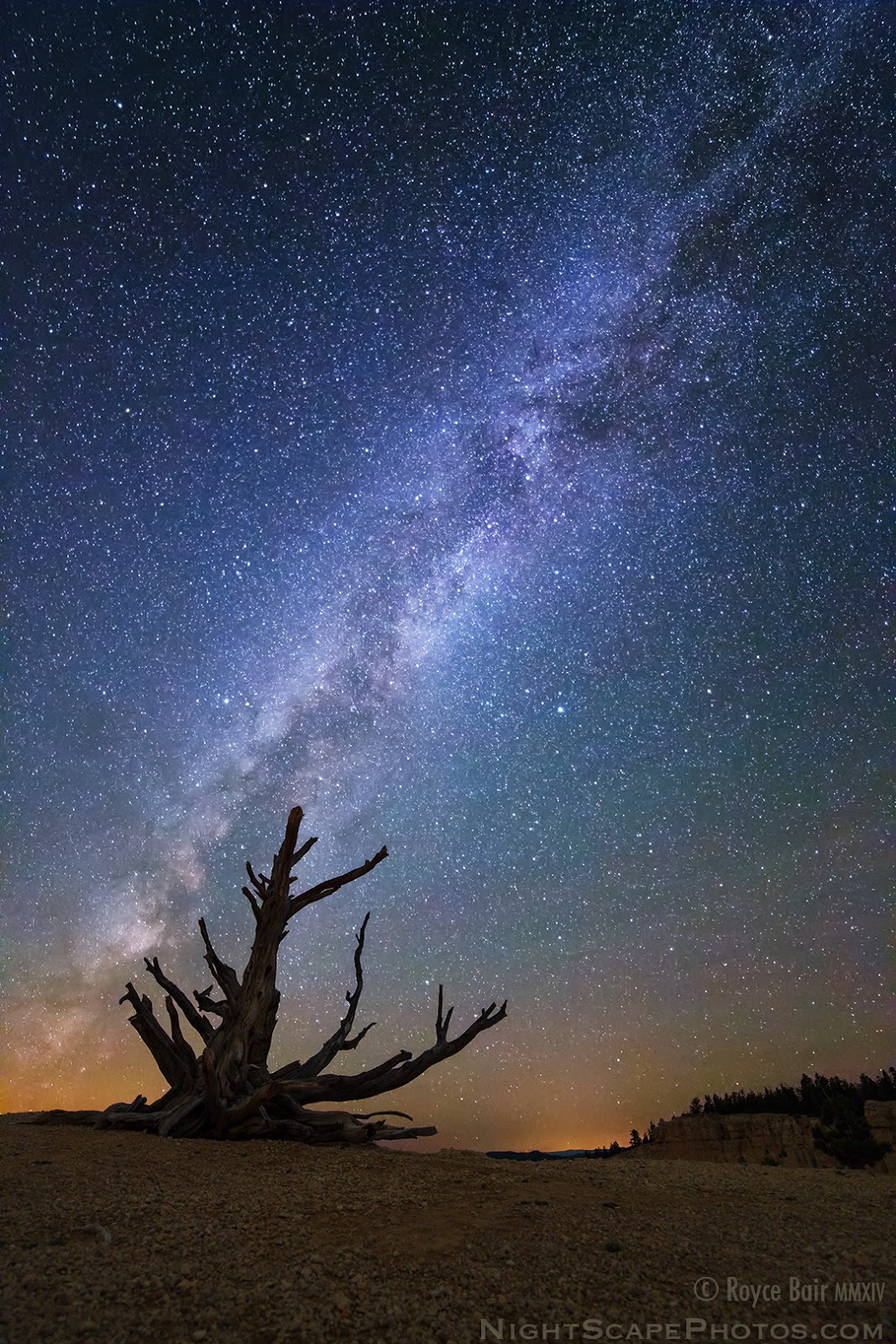 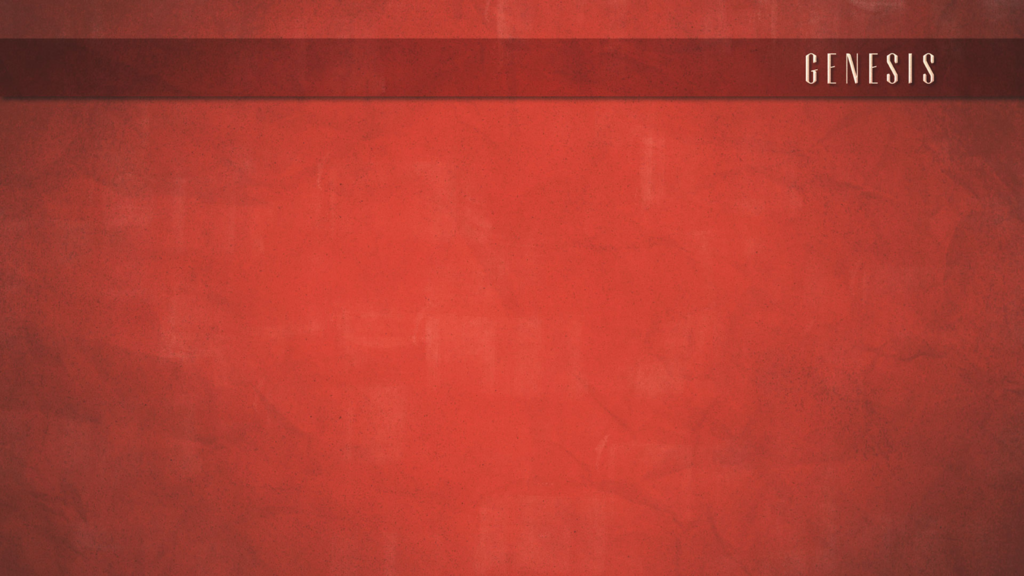 God’s Covenant With Abram
Genesis 15:6 (ESV)
6 And he believed the Lord, and he counted it to him as righteousness.
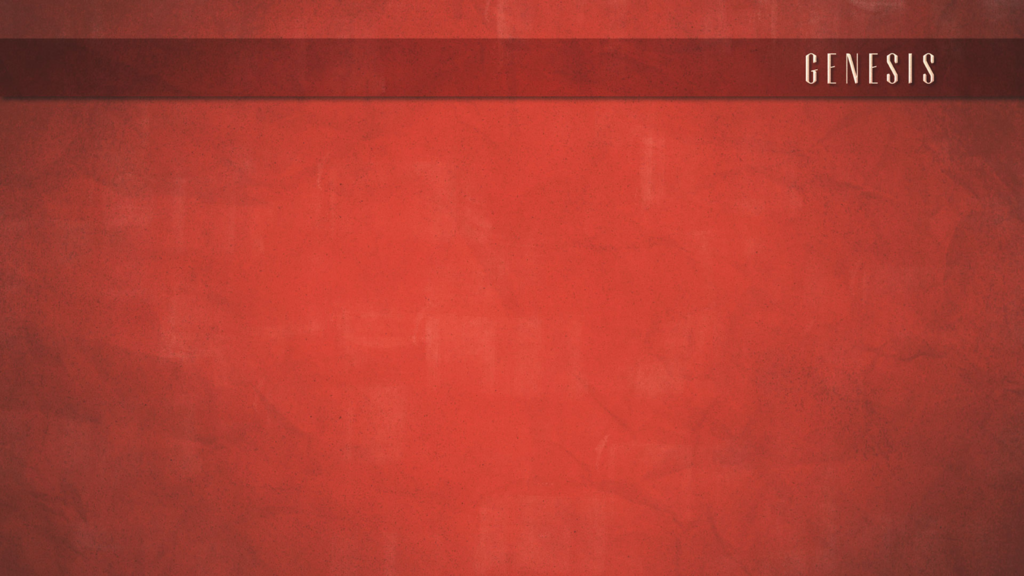 God’s Covenant With Abram
Genesis 15:8 (ESV)
8 But he said, “O Lord God, how am I to know that I shall possess it?”
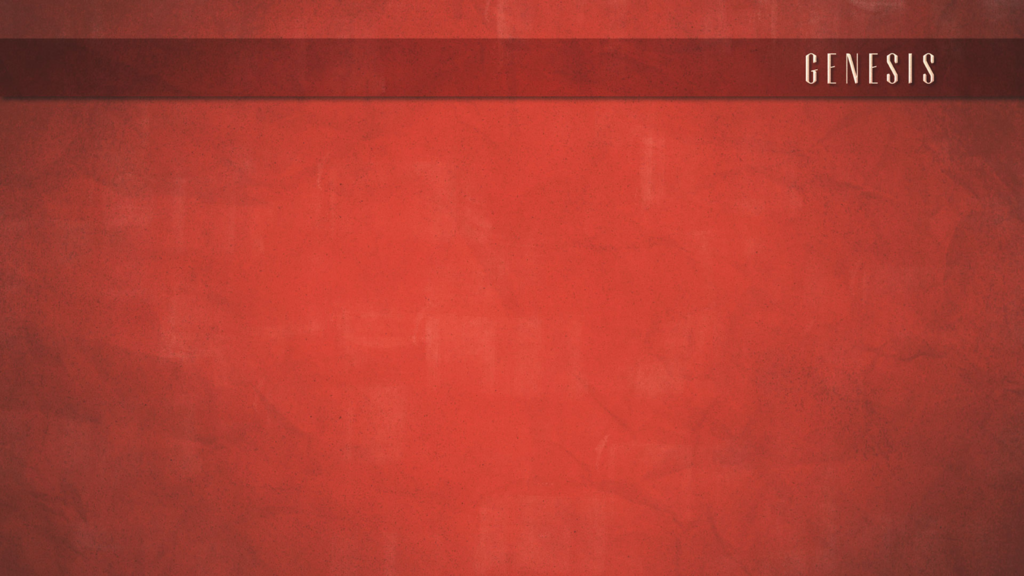 God’s Covenant With Abram
Covenants Are Founded On Grace
Faith Is The Stipulation
Covenants Are Ratified With Blood
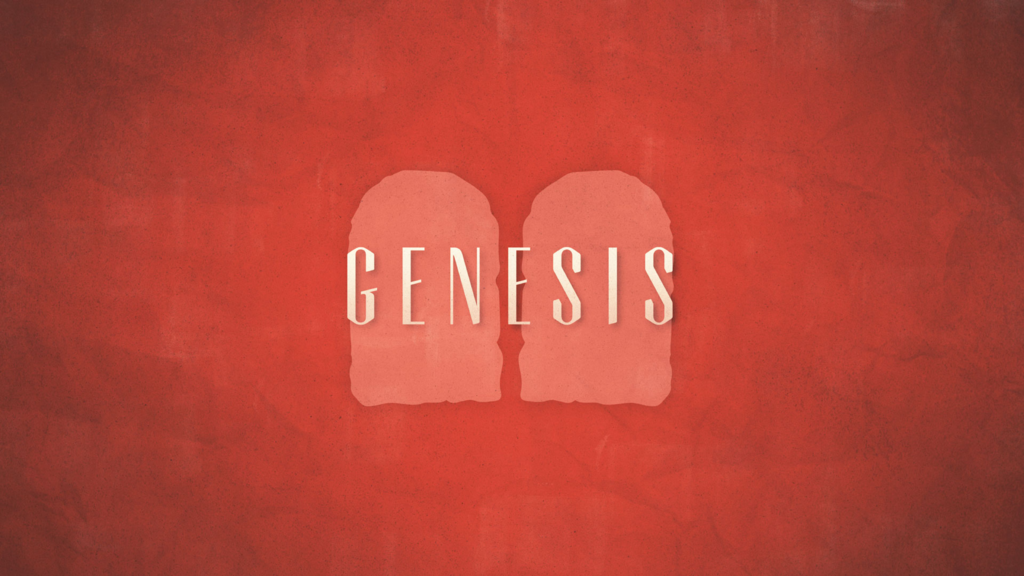 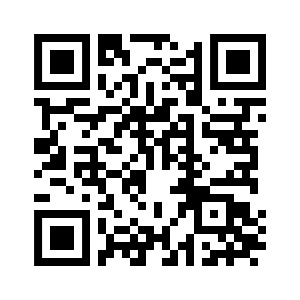